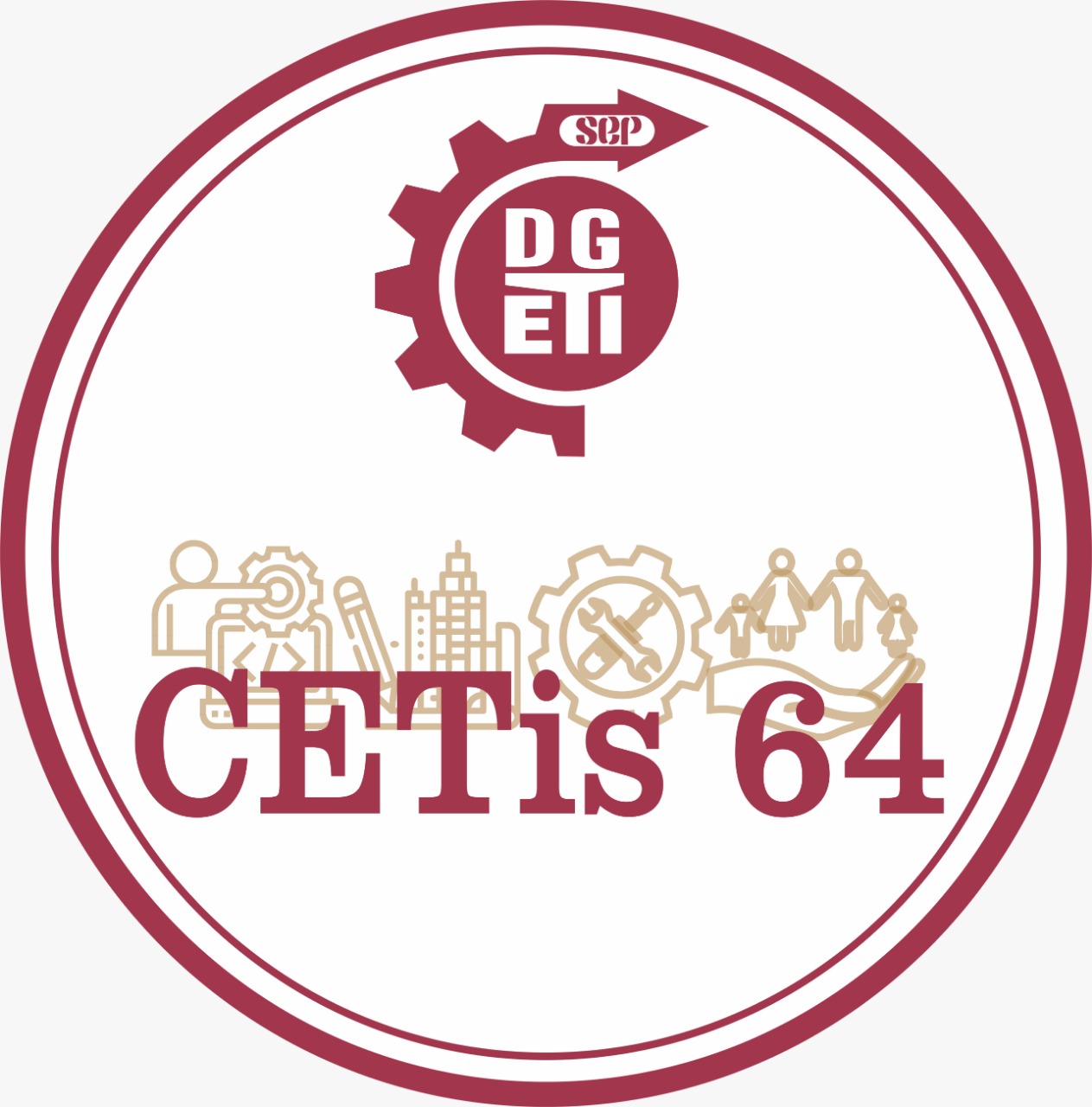 PEC “ESCUELA SUSTENTABLE”19 DE JUNIO DE 2024
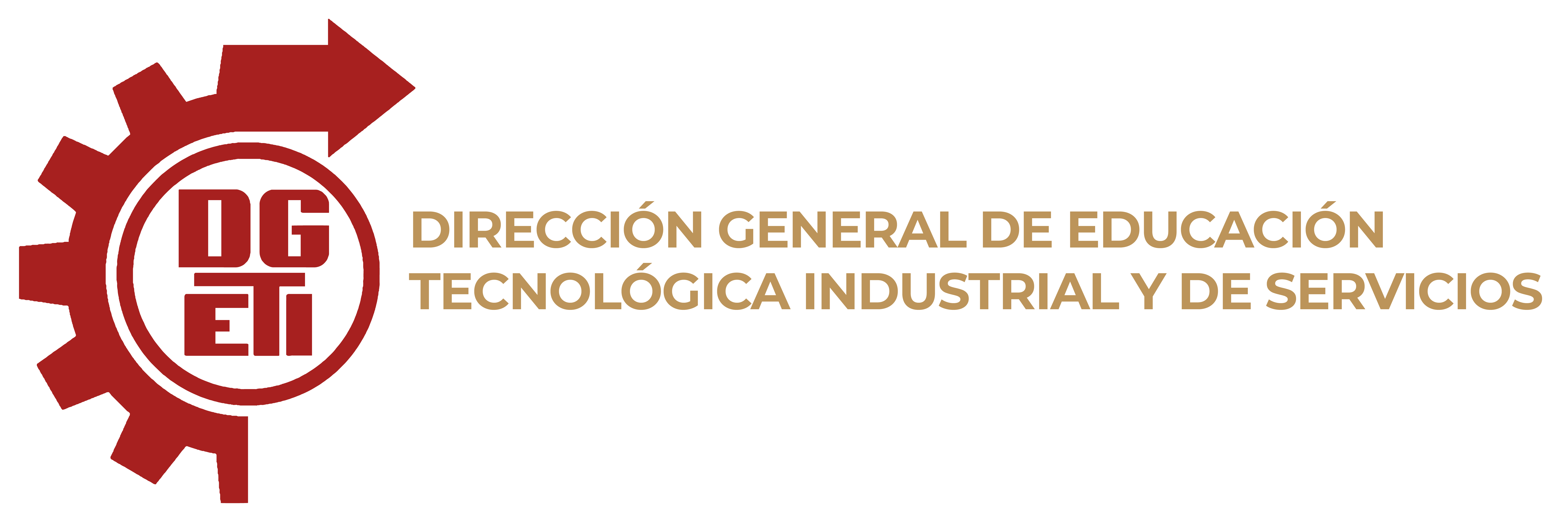 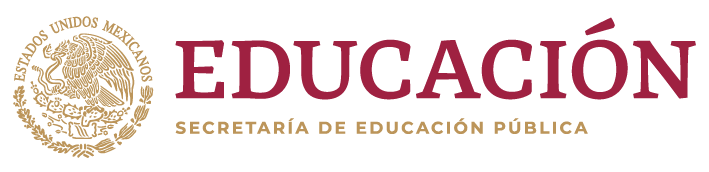 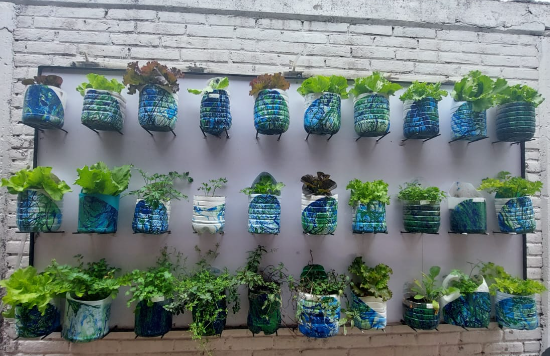 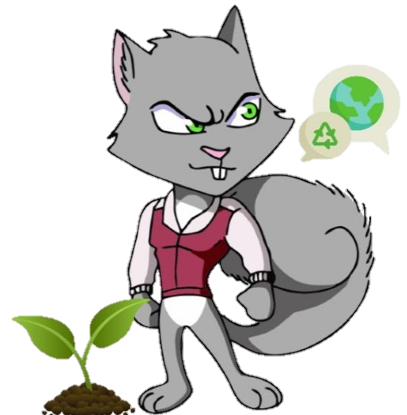 ESCUELA SUSTENTABLEZONA VERDE
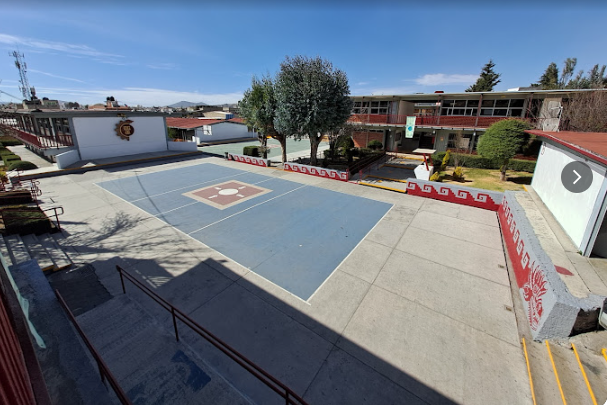 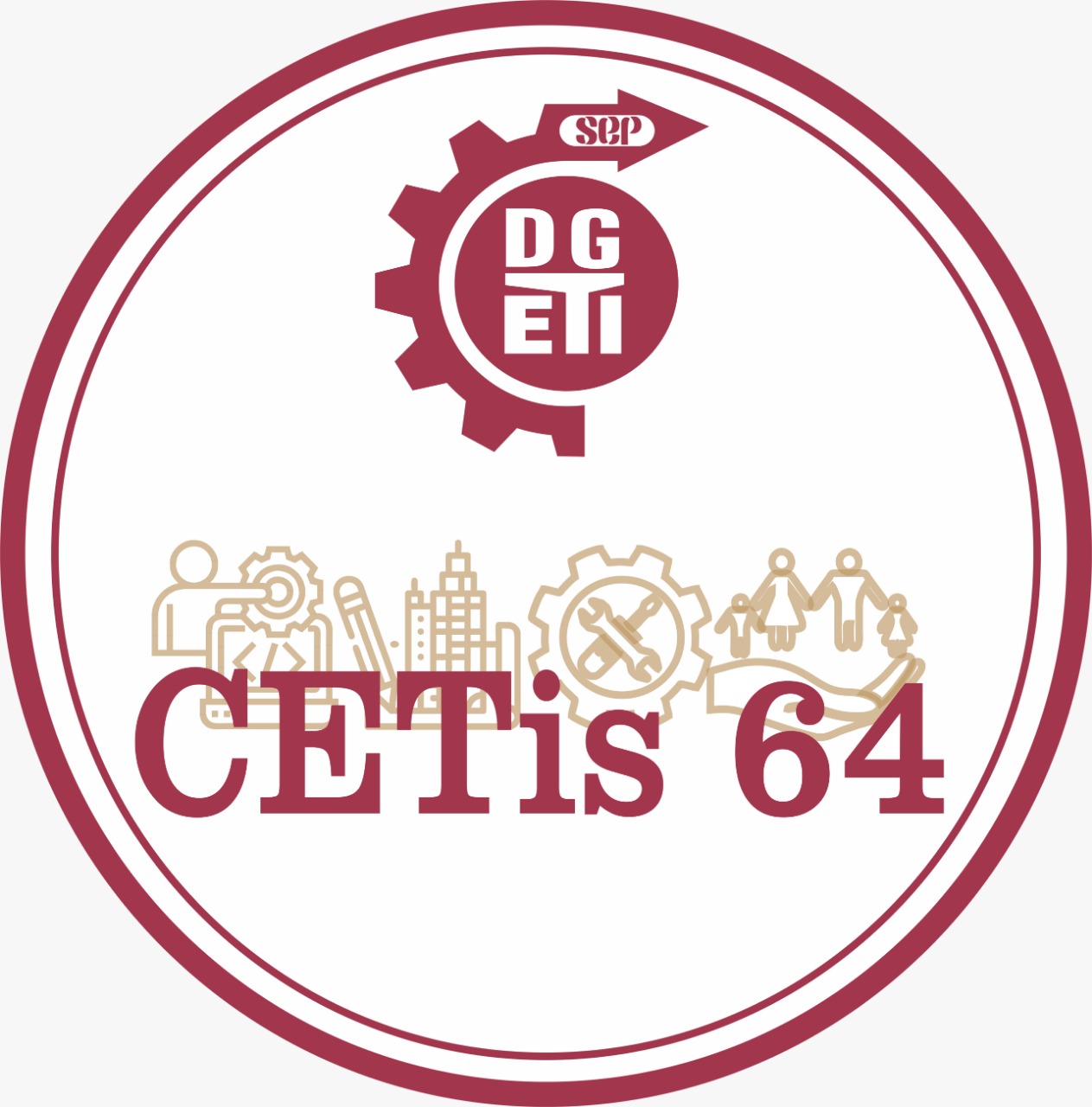 ¿QUÉ ES ZONA VERDE?
Es un proyecto en el que se instalaron ecotecnias con la finalidad de buscar la sustentabilidad escolar y la participación la comunidad del CETis 64 mediante el aprovechamiento de los recursos naturales y la separación de residuos, así como el reciclaje de materiales para la generación de subproductos que sean benéficos a la comunidad y la trasversalidad con otros programas que promueven la educación, cuidado y protección ambiental.
Promover el desarrollo de una Escuela Sustentable por medio de la educación e implementación de ecotecnias con la participación de la comunidad escolar, buscando conjuntar los aprendizajes esperados y  la participación de los  estudiantes con la transversalidad de las diferentes materias.


Consolidarnos como escuela  y generar un impacto ambiental en la comunidad escolar y fuera de ella.

Promover una cultura del cuidado y conservación del medio ambiente, así como el aprovechamiento de los recursos naturales.

.
¿Cómo lo logramos?
OBJETIVO DEL PEC
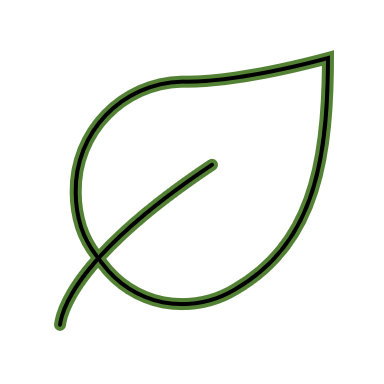 APROVECHAMIENTO DE AGUA PARA PRODUCCIÓN DE HORTALIZAS

HOTELES Y JARDINES POLINIZADORES, RESTAURACIÓN DE ÁREAS VERDES

SEPARACIÓN DE BASURA INORGÁNICA Y RECICLAJE.

APROVECHAMIENTO DE ALIMNETOS PARA DARLE SEGUNDO USO. 

ECOTECNIAS
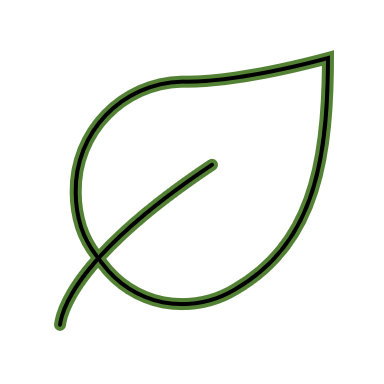 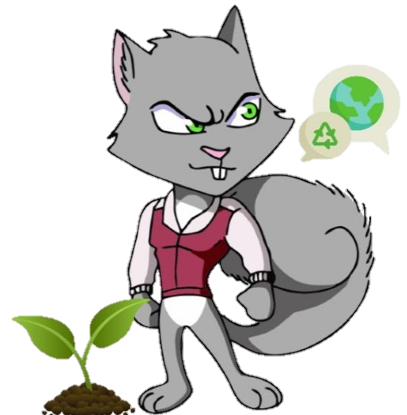 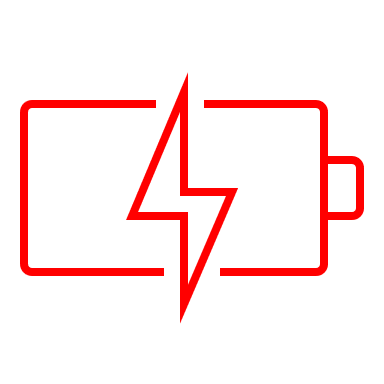 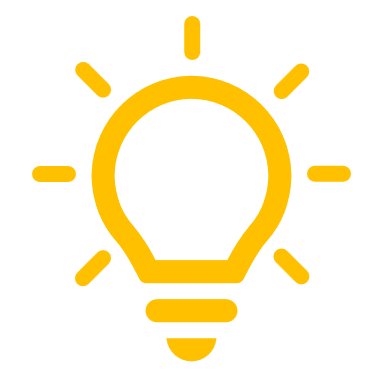 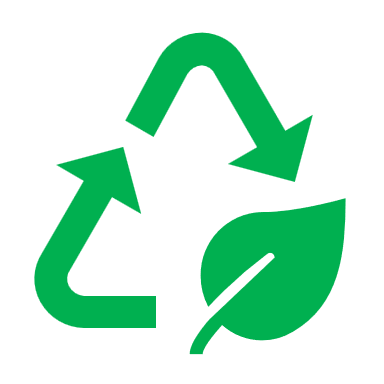 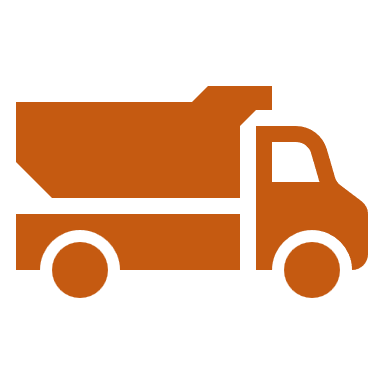 EL COMIENZO
¿QUÉ ES ZONA VERDE?
OBJETIVO DEL PROYECTO (ACTIVIDADES)
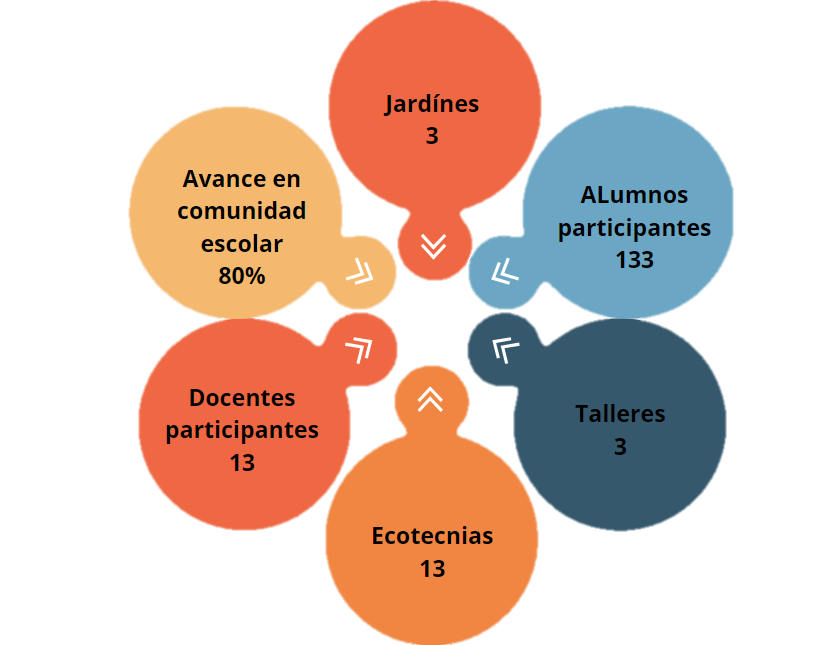 IMPACTO
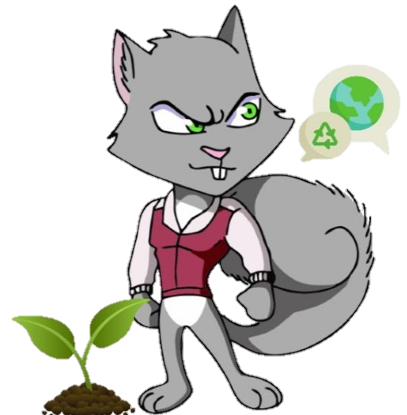 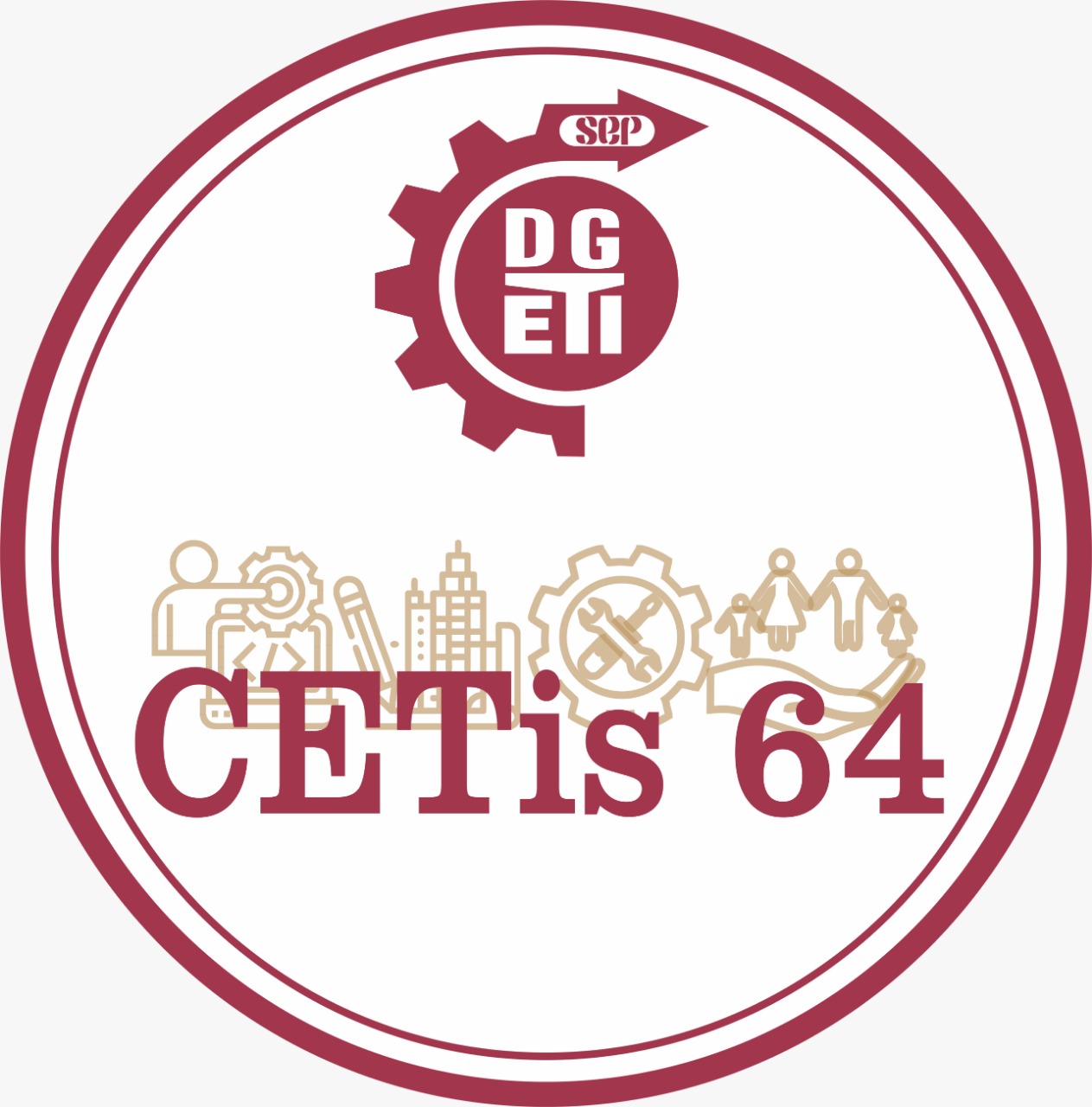 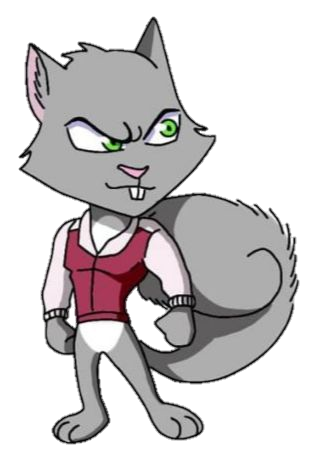 COMPETENCIAS
INDICADORES
Materias /UAC con las que se vincula el PEC
Compromisos y plan de acción
Beneficios
El CETis 64 se distingue por ser una institución que busca integrar en los programas de estudio a la educación ambiental, mediante ecotecnias y técnicas que permitan a la comunidad docente cuidar y conservar el medio ambiente a través de un trabajo colaborativo, desarrollando actitudes y aptitudes para la solución de problemas.
Directivos.
Impulsar el proyecto entre la comunidad escolar.
Gestionar, apoyar y disposición para la instalación, puesta en marcha del proyecto, además de la aportación de los materiales necesarios para la operación del proyecto.
Validar, seguimiento  y revisión de los diferentes programas que forman parte del proyecto.
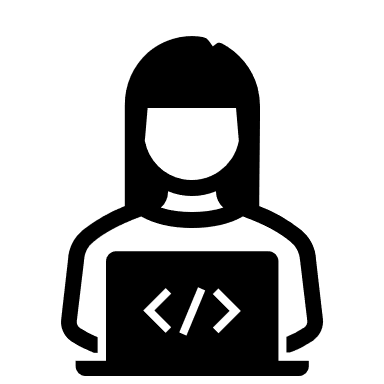 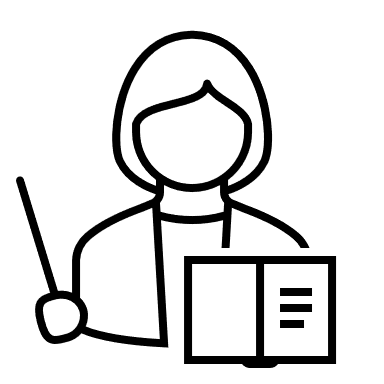 Estudiantes
Docentes
Ser una escuela sustentable y autosuficiente 
Capacitar a la comunidad escolar para el uso y cuidado de los recursos naturales.
Generar productos y subproductos para consumo de la comunidad y generación de ingresos  
Trabajar conforme a las Buenas Prácticas Ambientales.
Reducir la cantidad de residuos en la institución.
Creación de ecotecnias e instalación de las mismas..
Implementación plan de acción del proyecto.
Aportación y contribución para la separación de residuos y cuidado del proyecto.
Apropiación de una cultura ambiental.
Administrativos
Padres de Familia
Adherencia al proyecto de manera transversal con cada una de sus materias..
Promover la educación ambiental entre los alumnos desde reciclar, reusar y separar residuos orgánicos.
Propiciar una cadena de seguimiento de generación en generación.
COMUNIDAD ESCOLAR
Contribución para la puesta en marcha del proyecto.
Apoyo para la separación de residuos.
Participación en los proyectos  que se adhieren en proyecto general.
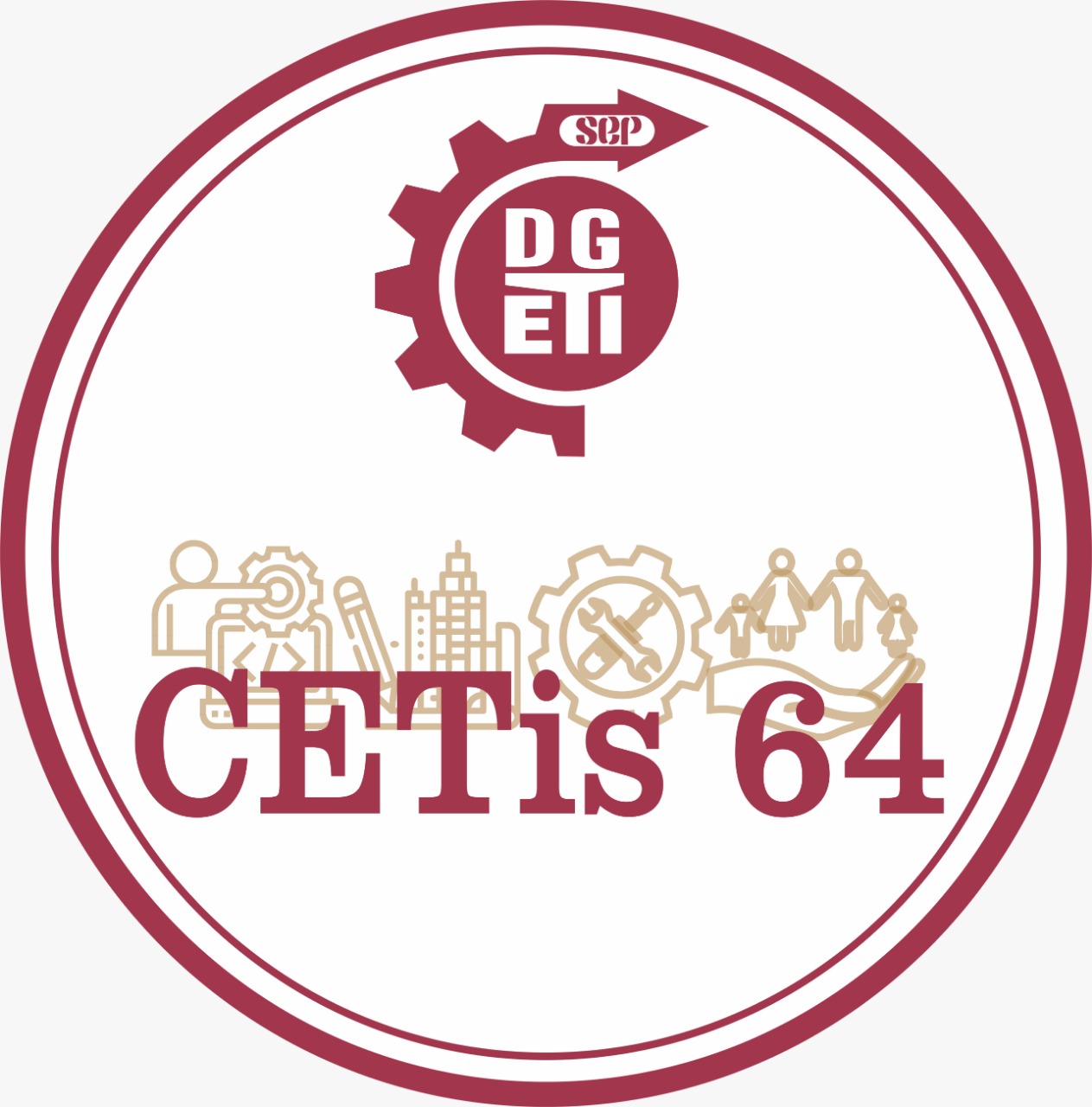 DISTRIBUCCIÓN 
Y TRANSVERSALIDAD
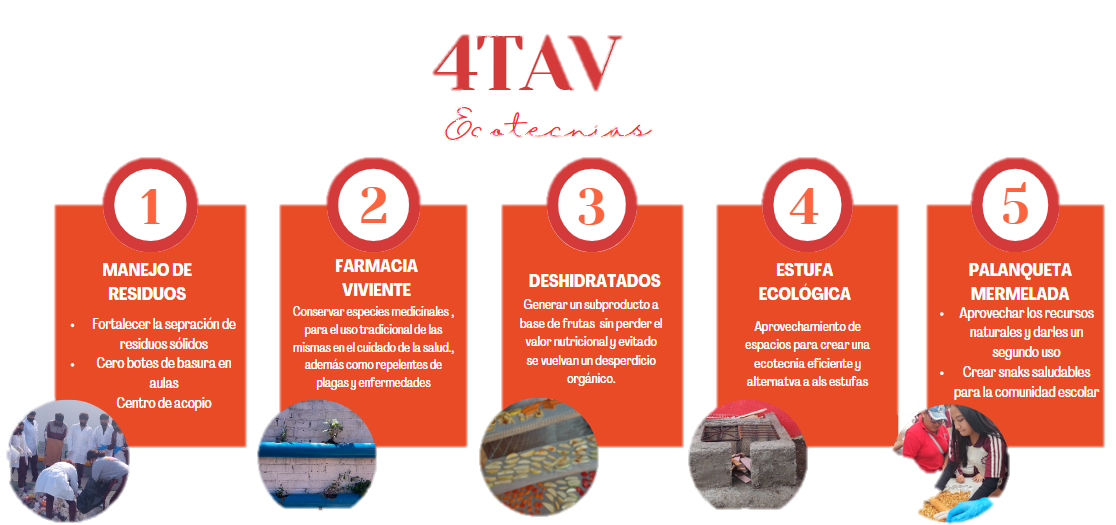 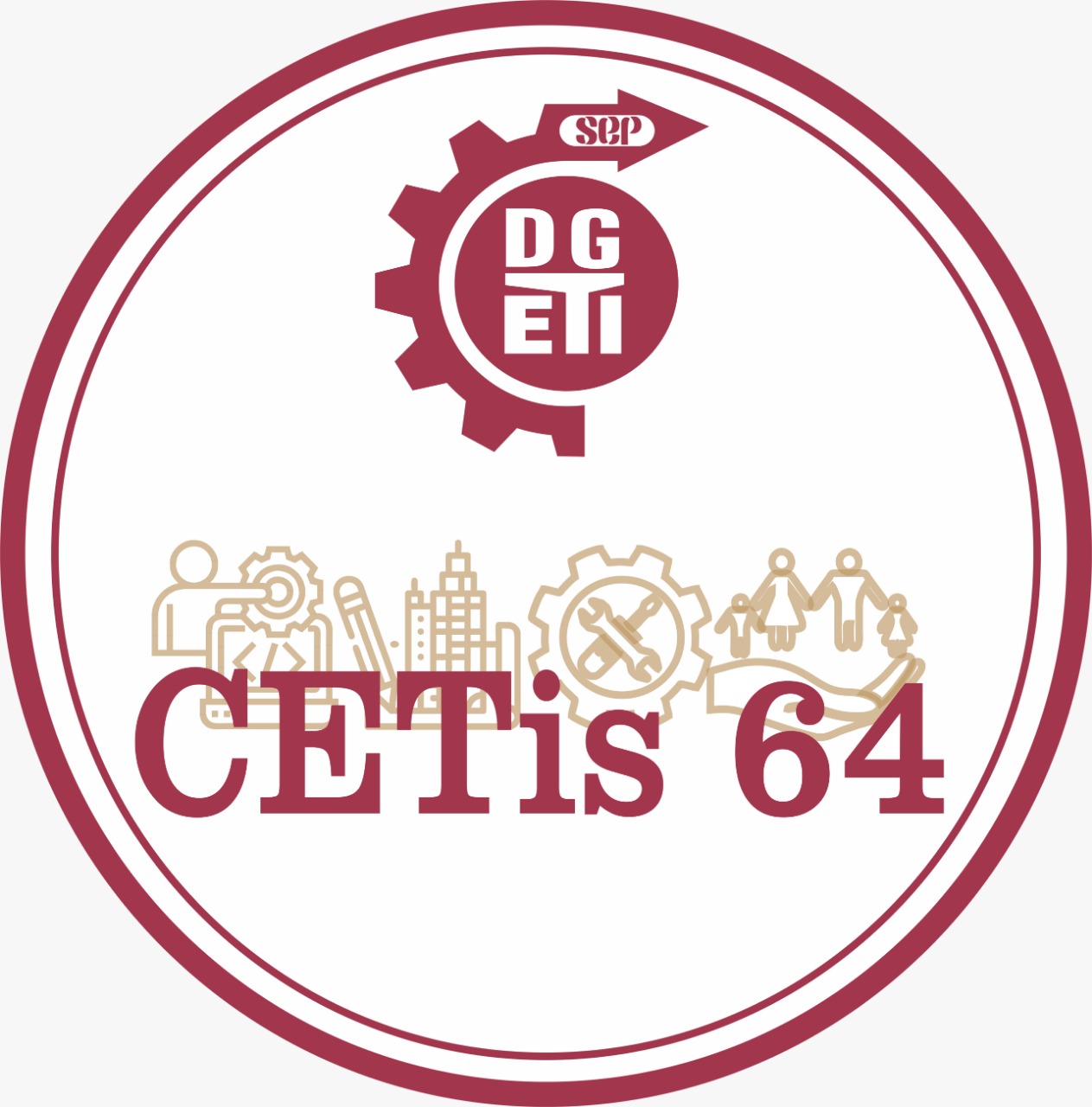 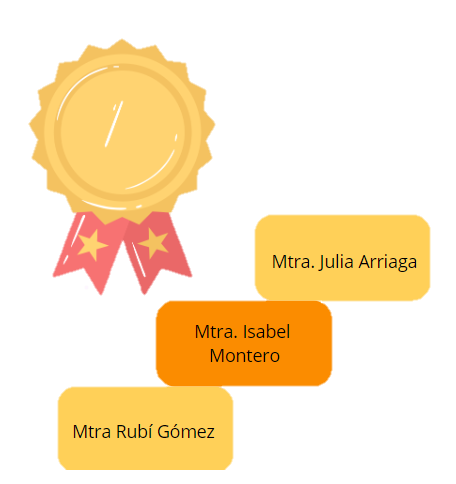 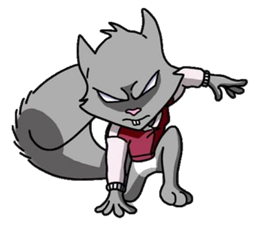 4TBVJARDÍN DE CACTÁCEAS
OBJETIVO

Crear un espacio destinado a la reproducción, cuidado y conservación de las especies endémicas de suculentas y cactáceas
Beneficios y propósito
ESPECIES
RESULTADO

Se tienen trasplantadas 20 especies diferentes en jardín, se han propagado aproximadamente 10 de las especies
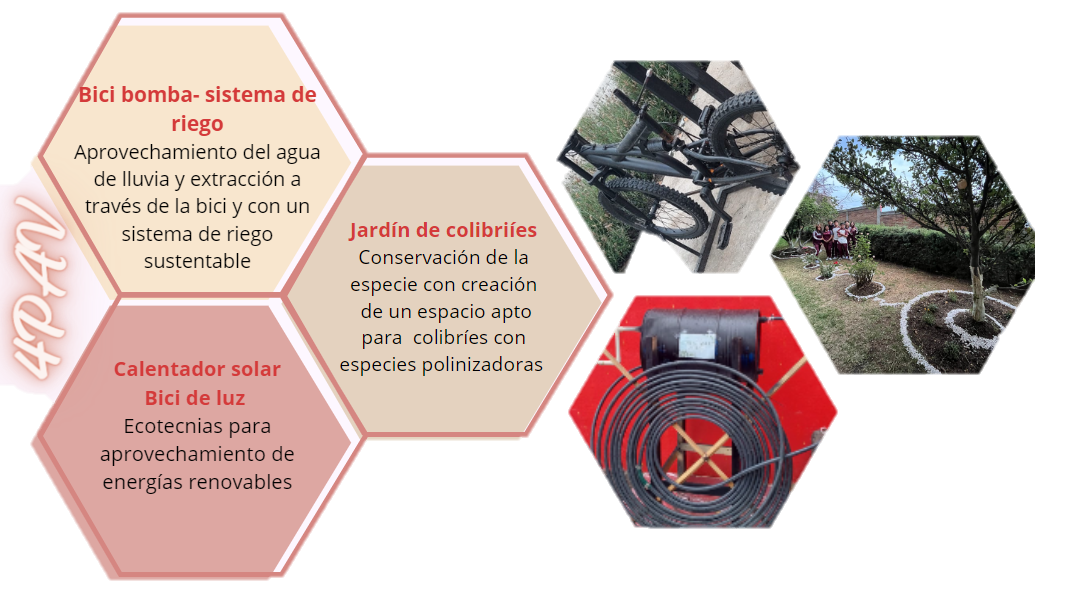 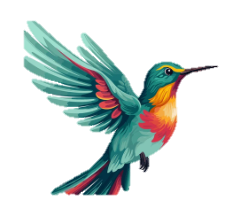 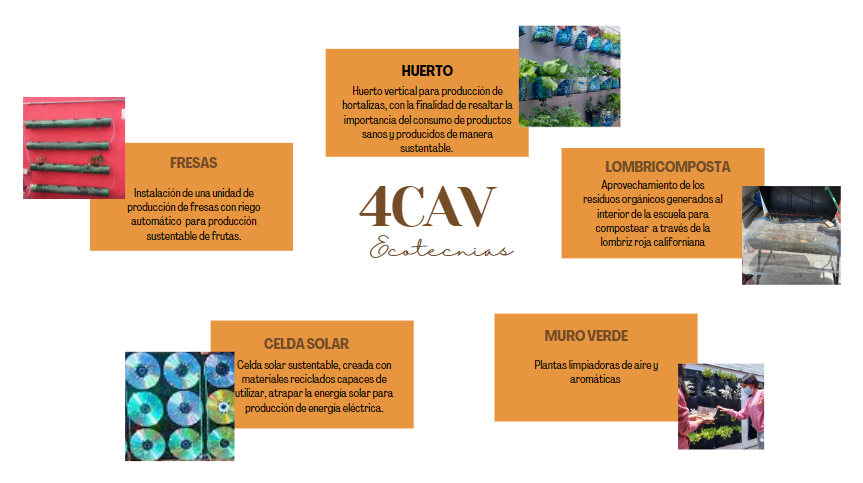 RESULTADOS

4 cosechas
(lechuga orejona, mantequilla, italiana, sangría, roble.

Obtención de productos como lixiviado de la composta, aumento en la población
HUERTO

4 cosechas en un periodo de 1 año.
Productos obtenidos: Lechuga orejona, mantequilla, italiana, sangría, roble, cilantro, perejil.
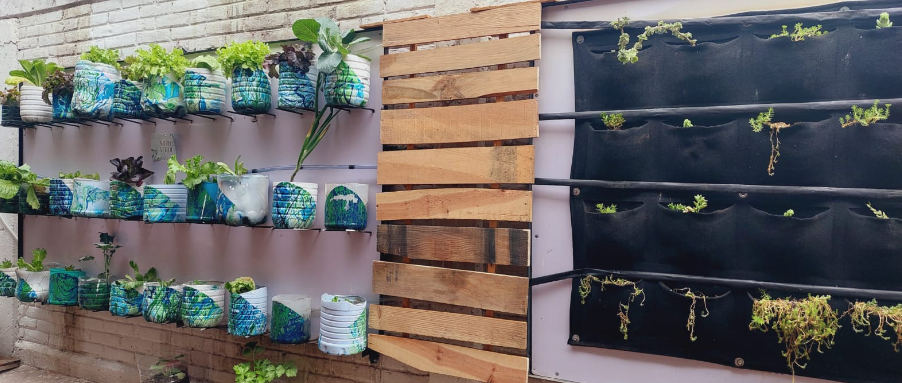 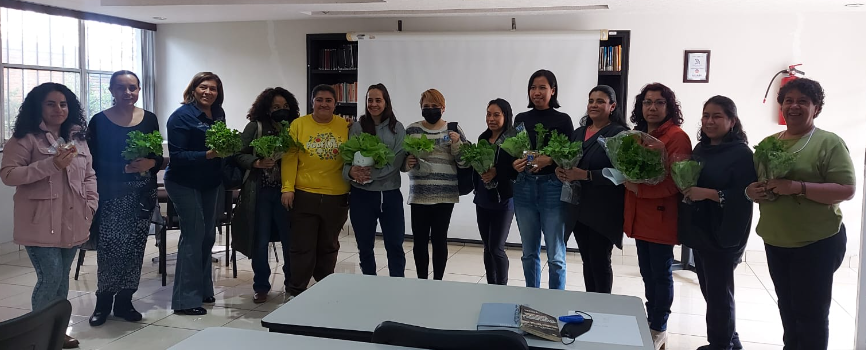 RESULTADOS
COMPOSTA

Obtención de productos:
Lixiviado (botellas de 250 ml).
Creación de etiquetado
Pie de cría de la lombriz roja californiana
Humus
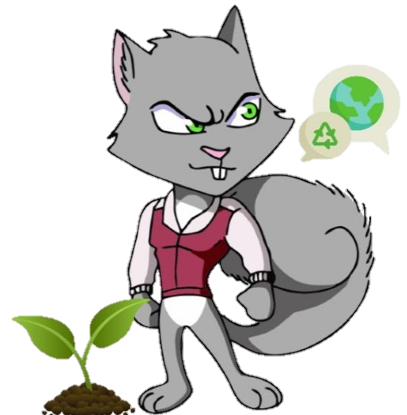 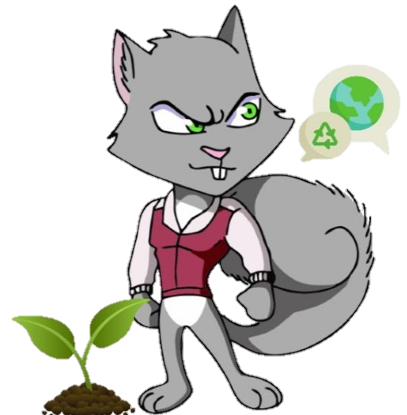 TRANSVERSALIDAD
«La naturaleza no necesita a los humanos, pero los humanos necesitan a la naturaleza.» – Edward O. Wilson
GRACIAS
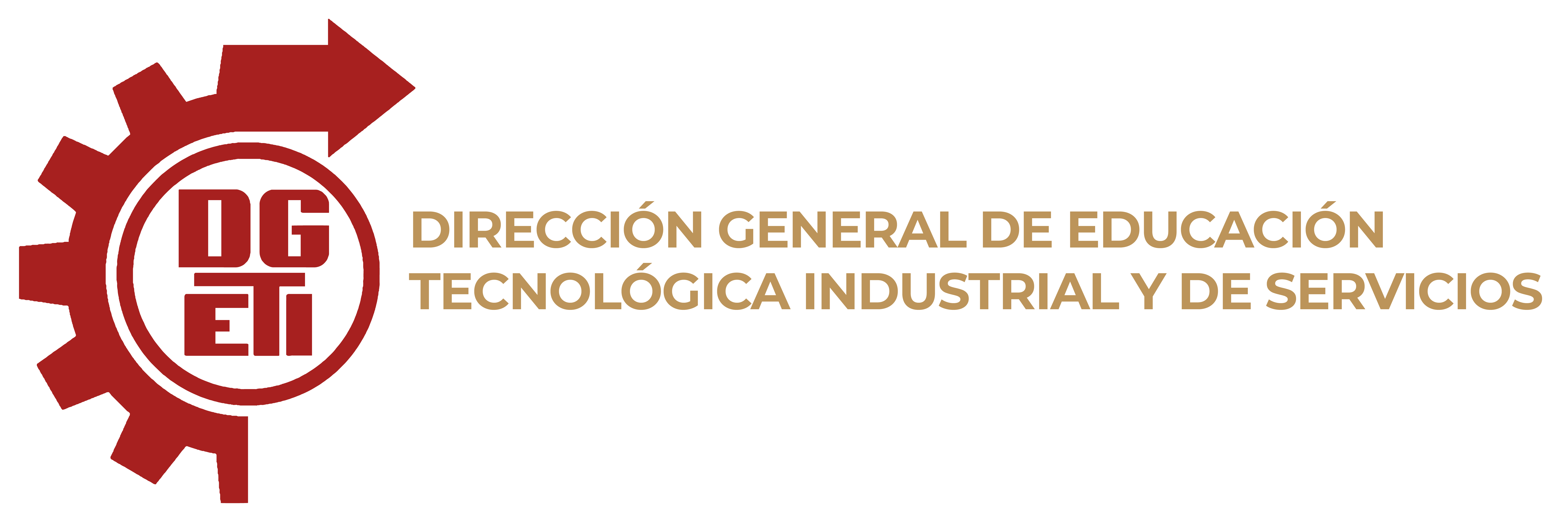 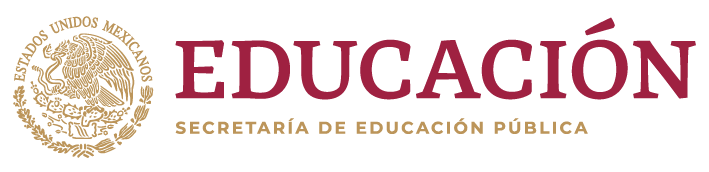